Le Livre de la jungle5   La descente de la jungle                         Février 2021
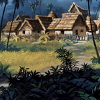 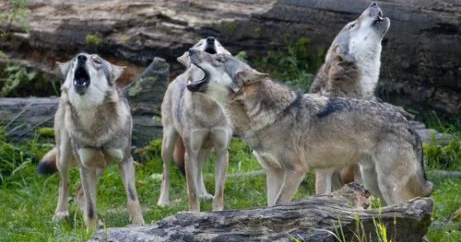 Mowgli dit qu’il chasserait désormais seul. Les Quatre (Frère Gris et ses frères) ont dit qu’ils chasseraient avec lui.
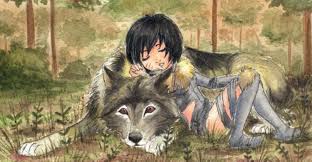 Mowgli se rend à la tanière de ses frères où il dort toute une journée et toute une nuit.
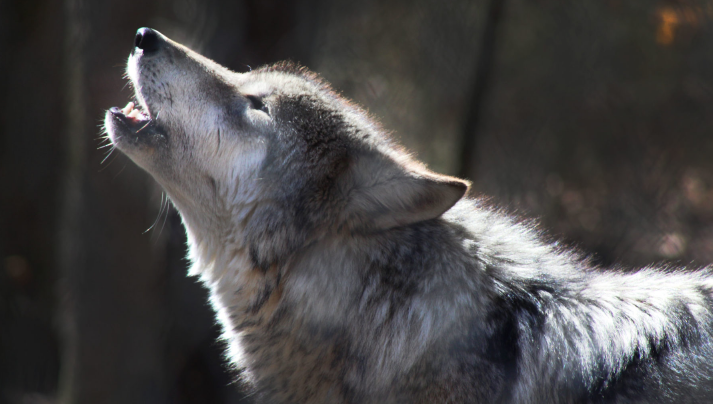 Raksha, très contente, hume l’odeur de la peau.
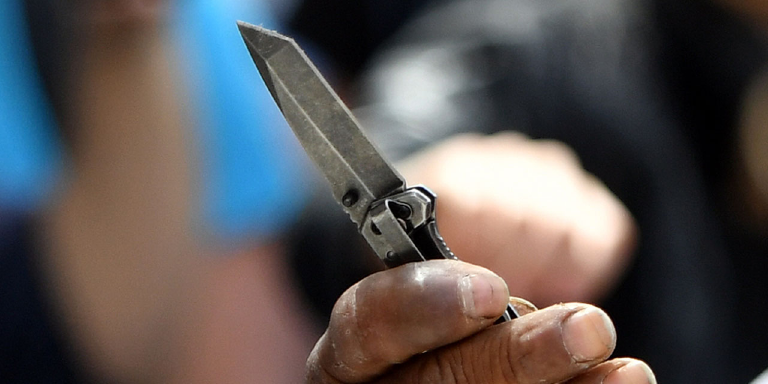 Lorsque Mowgli fit jouer la lame de son couteau au soleil, Père Loup a compris qu’il avait appris quelque chose.
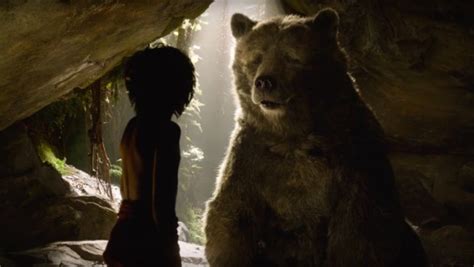 Puis il raconte tout avec Akéla et Frère Gris.
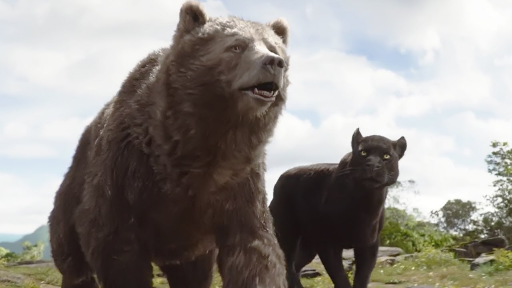 Baloo et Bagheera sont là pour tout entendre.
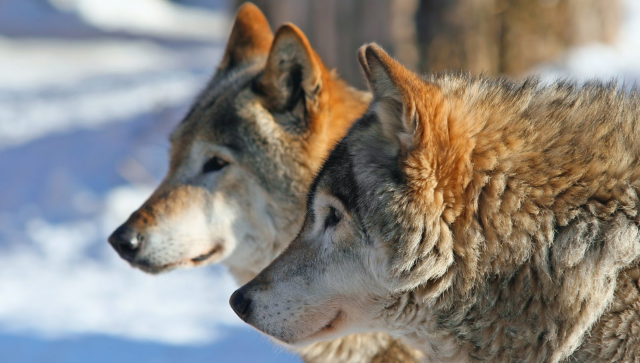 Akéla et Frère Gris ont dû expliquer leur participation.
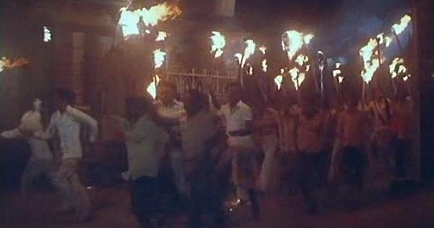 Mowgli raconte à Raksha comment les villageois en colère le menacèrent et lui lancèrent des cailloux.
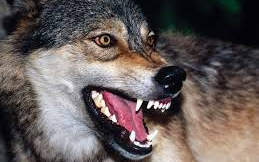 Raksha n’a pas aimé qu’on s’en prenne à son petit. Père Loup la rassure, tout s’est bien passé, Mowgli est revenu sain et sauf.
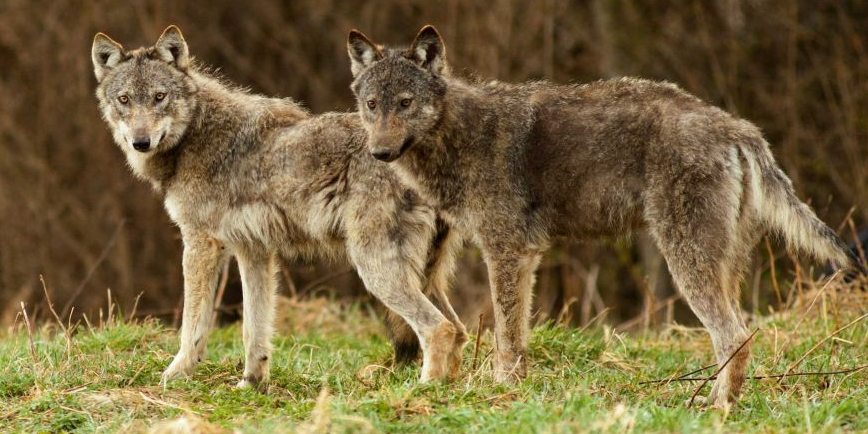 Mowgli : « Sans Akéla et Frère Gris, je n’aurais pu rien faire. »
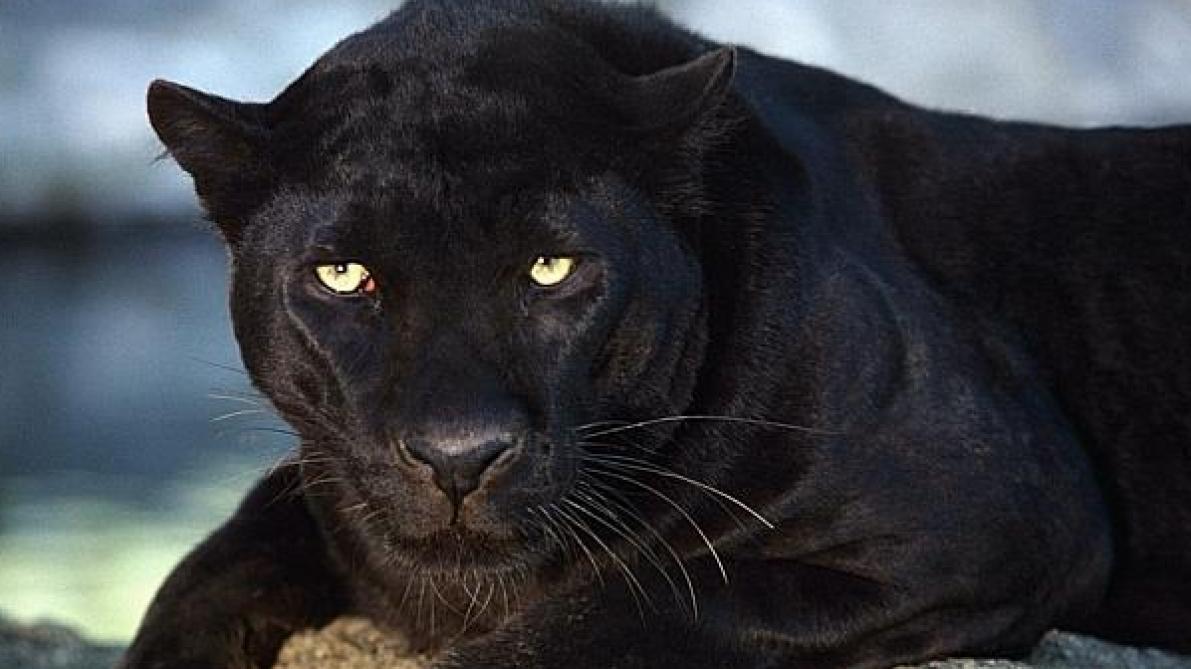 Bagheera est fière de la façon dont Mowgli a mené sa campagne.
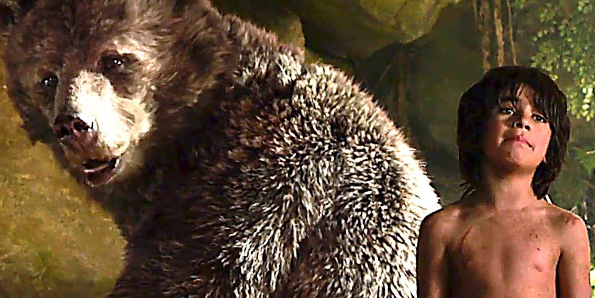 Mowgli dit qu’il ne veut plus rien savoir des hommes.
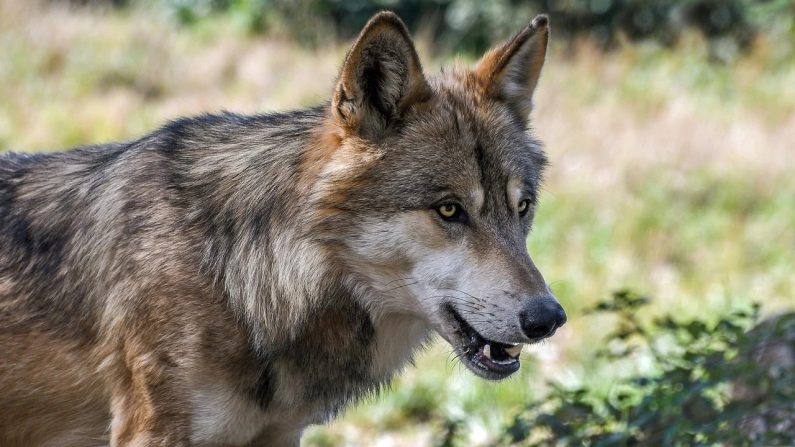 Akéla : « Mais Mowgli, que feras-tu si les hommes eux ne te laissent pas en paix ? »
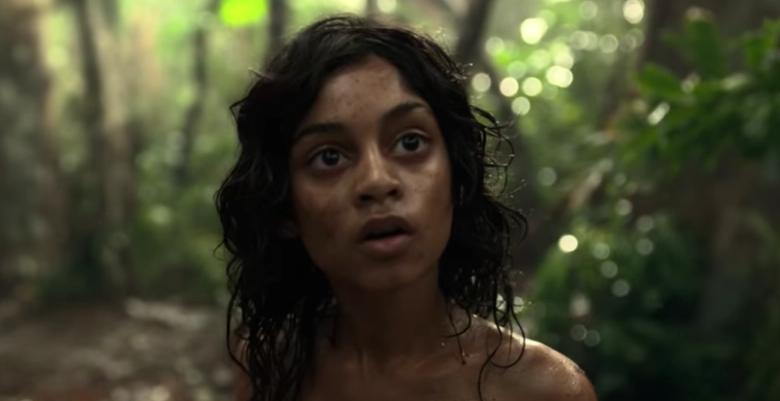 Mowgli : « Pourquoi me poursuivraient-ils s’ils m’ont chassé ? »
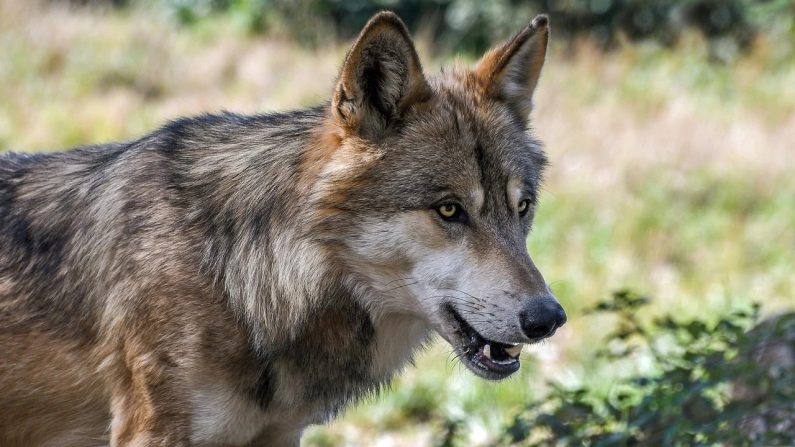 Akéla : « Je suis retourné mêler la piste au cas où on voudrait la suivre. »
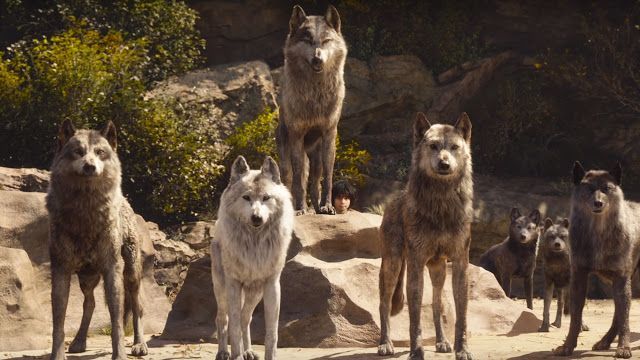 « Nous sommes 5 répondit Frère Gris. »
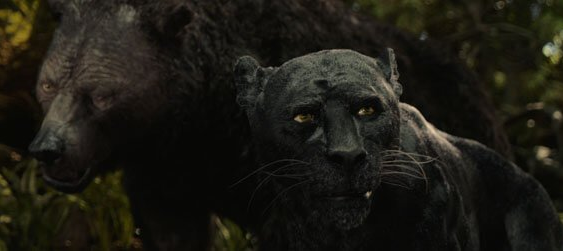 « Baloo et moi, nous pourrions participer nous aussi à cette chasse. » ajouta Bagheera.
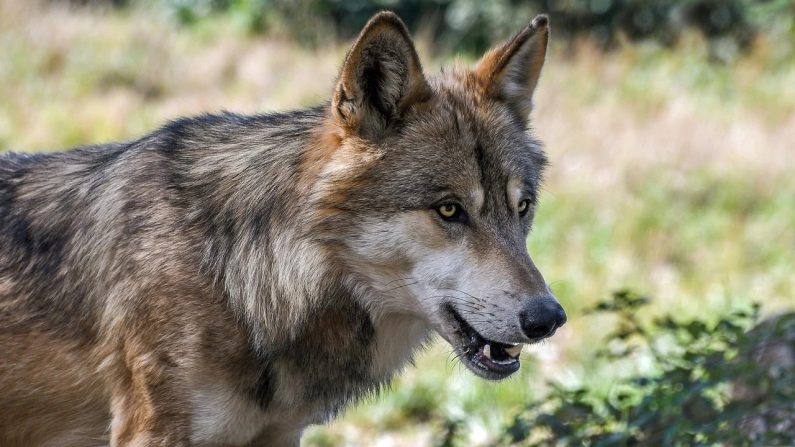 Akéla « Tout à l’heure, un homme armé suivra notre piste. »
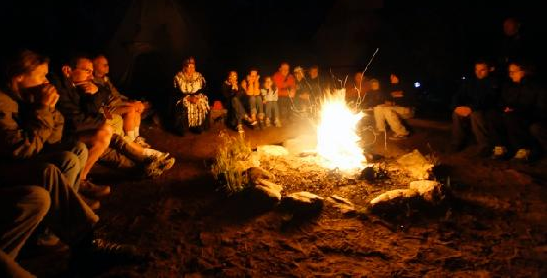 Mang dit que le village bourdonne comme un nid de frelons. On y allume une fleur rouge à la barrière du village.
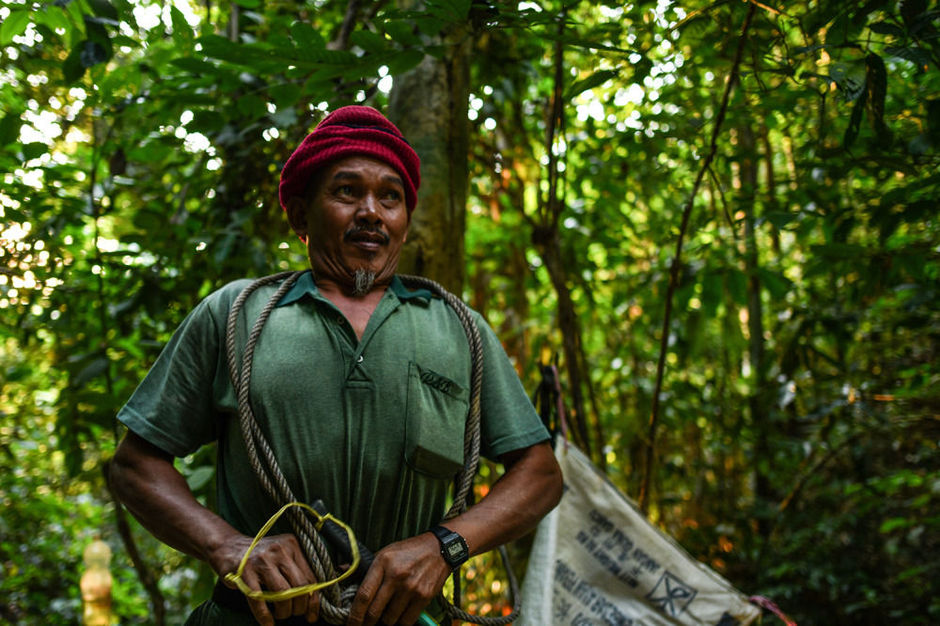 Akéla sent l’homme ! C’est Buldeo qui suit la trace laissée par Mowgli lorsqu’il a rapporté la peau de Shere Khan au Rocher du conseil.
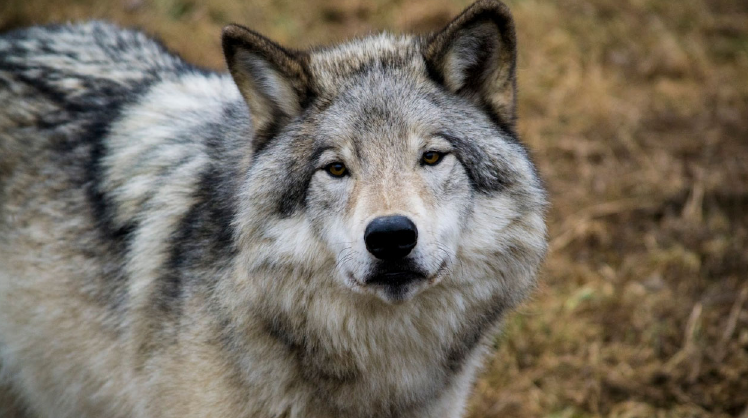 Akéla : « Je le savais que l’homme reviendrait te chasser ! C’est n’est pas pour rien que je suis chef du clan. »
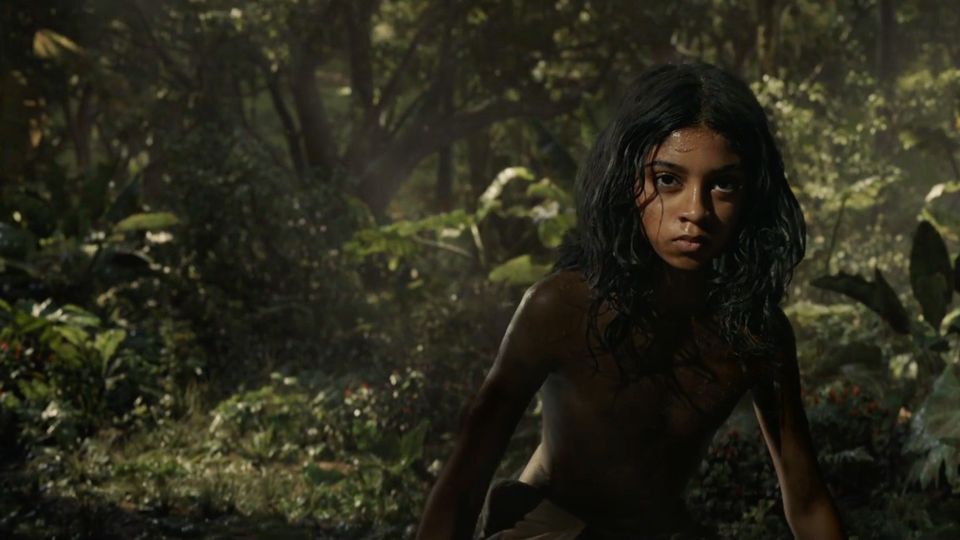 Mowgli coupa à travers la jungle jusqu’à Buldeo.
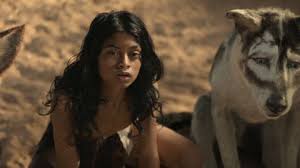 Mowgli et les Quatre sont tout près de Buldeo et l’épient.
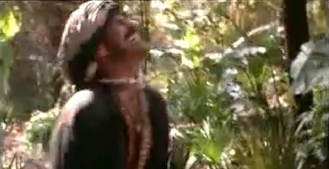 Buldeo n’arrive pas à comprendre la piste tant elle a été mêlée.
Buldeo : « On aurait dit que les loups on dansé autour de moi. »
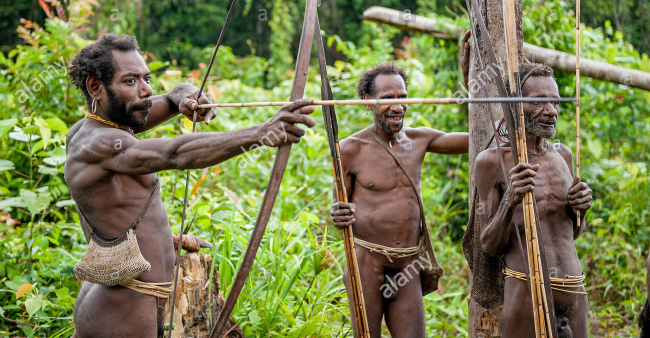 Un petit groupe de charbonniers qui descendaient le sentier ont rencontré Buldeo et se sont arrêtés pour lui parler.
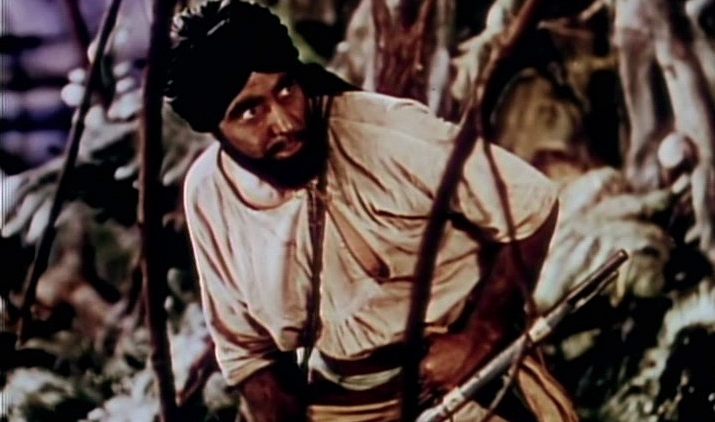 Buldeo leur raconte qu’il traque un enfant-démon qui se change en loup et qui a même fait dévier la balle de son fusil qui alla tuer un de ses buffles.
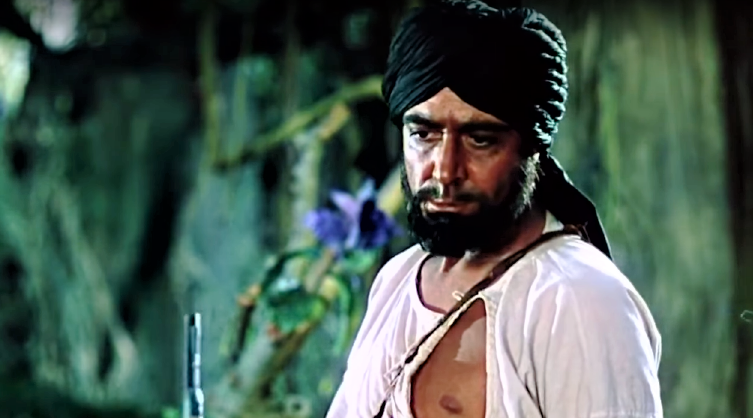 Buldeo leur dit que, lorsqu’il le trouvera, il le tuera. Ensuite, il fera tout avouer à Messua et son mari par la torture, puis on les brûlera vifs car ceux qui hébergent un tel démon sont les pires sorciers.
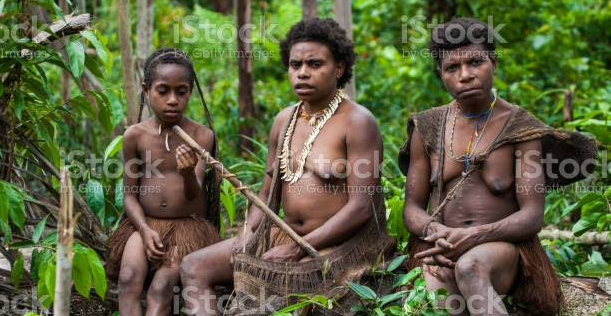 Les charbonniers demandent à Buldeo quand cela sera fait (ils ne veulent pas manquer ça). Buldeo leur répond que rien ne se passera avant qu’il retourne au village.
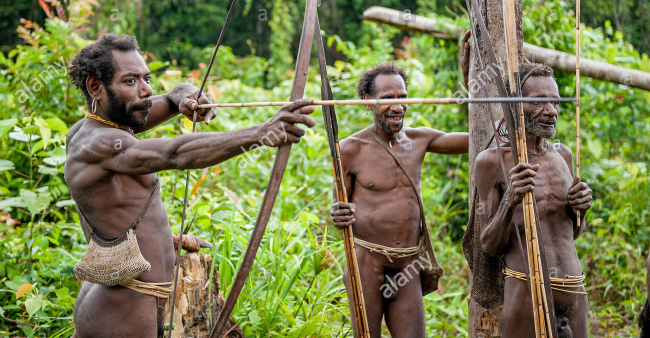 Les charbonniers continuèrent leur chemin, s’estimant chanceux de ne pas avoir rencontré cet enfant-démon.
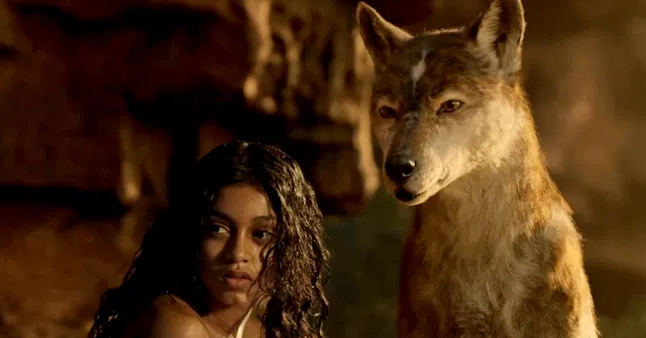 Mowgli essaie de traduire ce que disent Buldeo et ses hommes afin de tout expliquer aux loups.
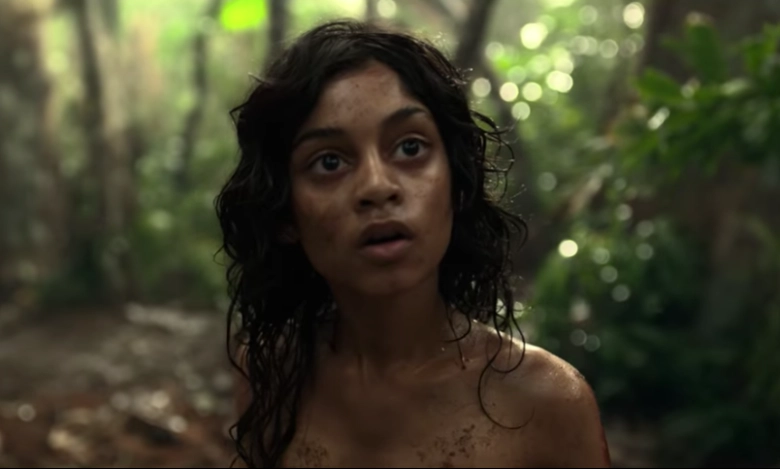 Mowgli apprend ainsi qu’ils ont enfermé Messua et son mari. Il se doit d’aller au village voir ce qui se passe.
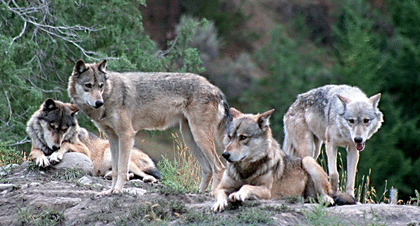 Les loups : « Et nous, qu’allons-nous faire pendant ce temps ? »
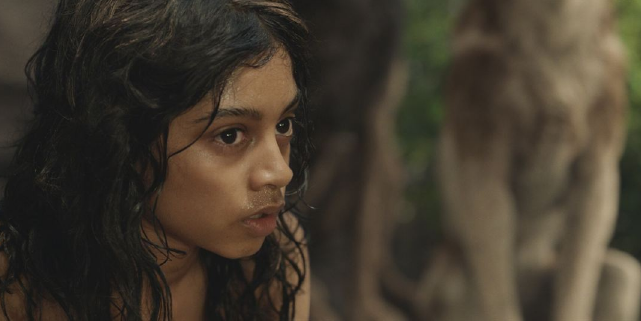 Mowgli : « Chantez-leur une petite chanson… et elle n’a pas besoin d’être des plus tendre... »
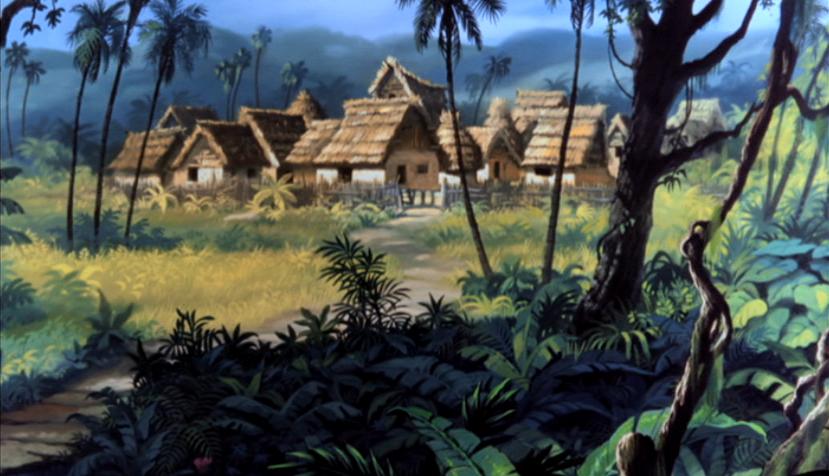 Inquiet de ce qui peut arriver à Messua et son mari, Mowgli descend au village des hommes voir ce qui se passe.
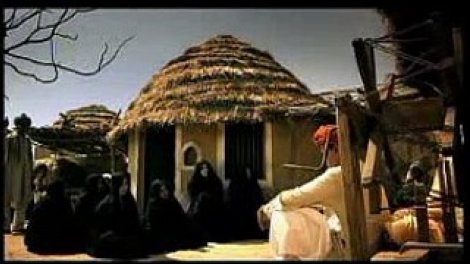 Arrivé au village, il regarde par le fenêtre de la demeure de Messua et les voit les deux attachés. La porte était fermée et gardée par trois individus.
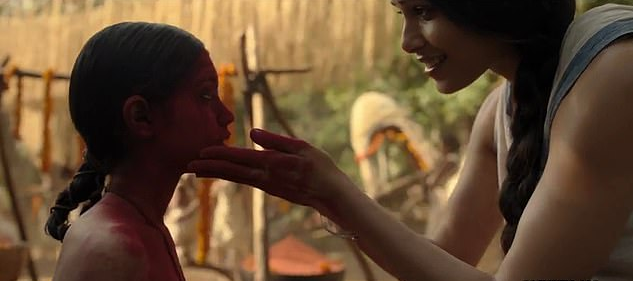 Mowgli pénétra dans la hutte par la fenêtre pour libérer Messua et son mari.
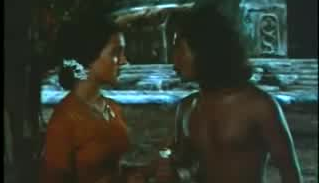 Lorsque Mowgli demande pourquoi ils sont traités ainsi, ils répondent que les villageois les considèrent comme des sorciers parce qu’ils ont hébergé un enfant-démon (Mowgli).
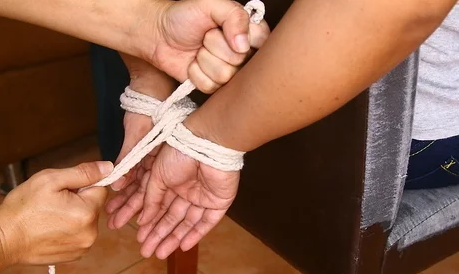 Mowgli les libèrent de leurs liens.
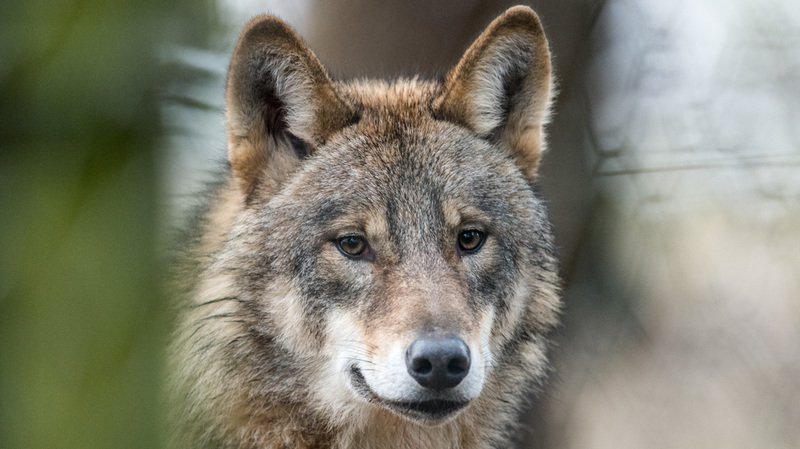 Raksha est là. Elle regarde par le fenêtre et veut voir cette femme qui a hébergé Mowgli.
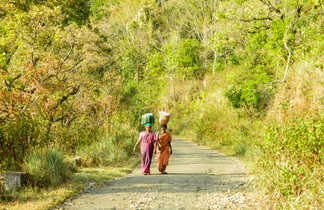 Messua et son mari partent pour Khanhiwara, à 50 km du village.
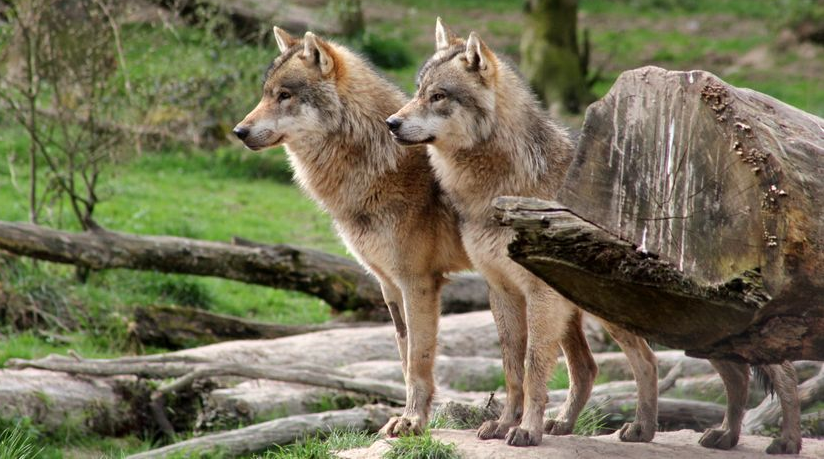 Raksha et les autres loups s’engagent à veiller sur Messua et son mari pendant leur voyage.
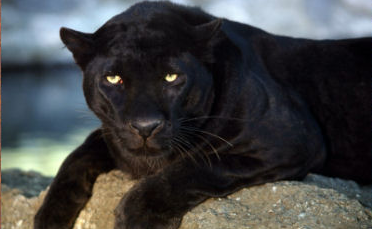 Mais Mowgli demande à Bagheera de prendre la place de Messua dans sa maison.
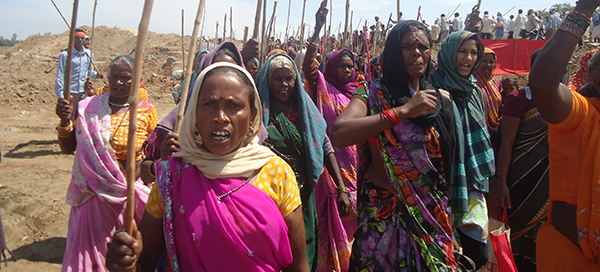 Le temps venu, les villageois se rendent à la maison de Messua avec des bâtons, des couteaux, Buldeo en tête.
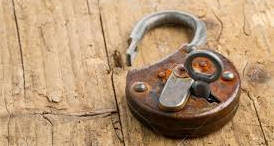 Arrivés à la maison de Messua, ils arrachèrent le cadenas et y entrèrent. Mais là, Bagheera les attendait !
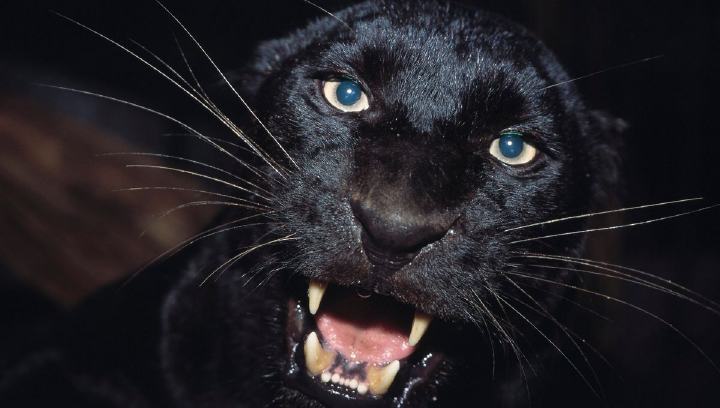 Bagheera baillât, puis les villageois effrayés ont pris la poudre d’escampette et sont repartis en courant se réfugier dans leur maison. Ils ne bougèrent plus du reste de la journée.
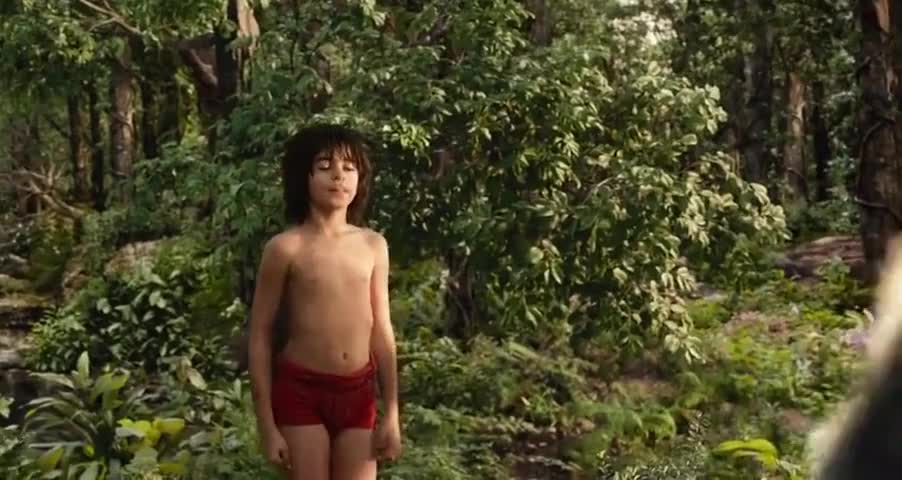 Mowgli retourna à la jungle de demanda où Hathi mange cette nuit.
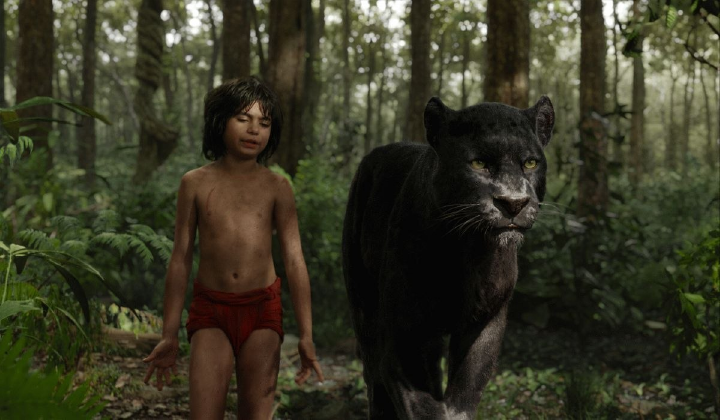 On lui répondit que Hathi mange là ou ça lui plait. Il est quand même le Maître de la Jungle.
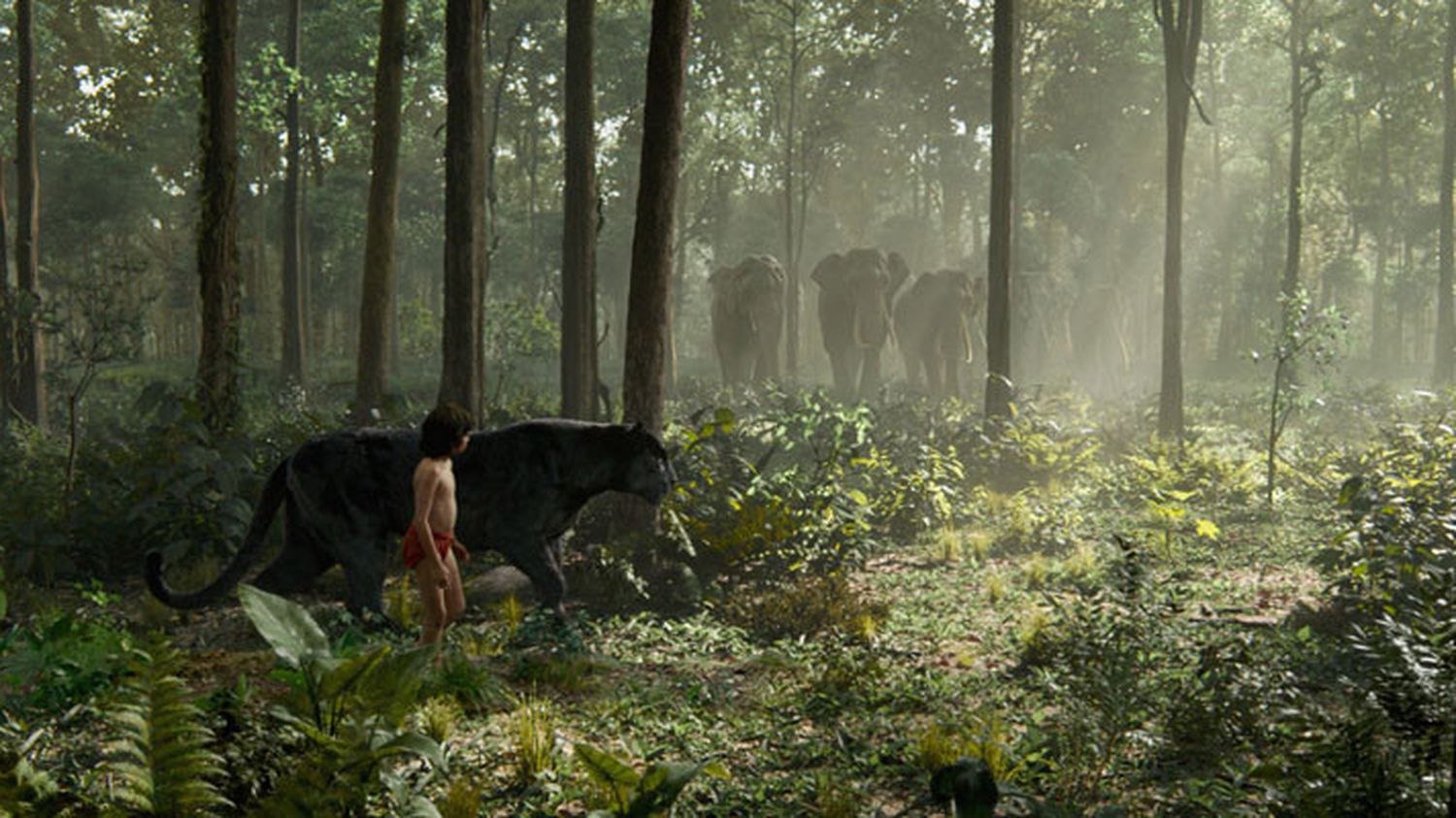 Mowgli demande à Bagheera d’aller voir Hathi et lui demander à Hathi de venir. « Parle-lui du Sac des Champs de Bhurtpore. »
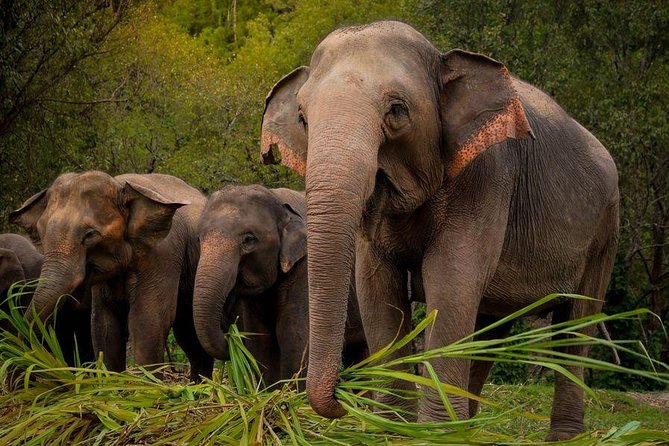 Hathi apparaît avec ses trois fils
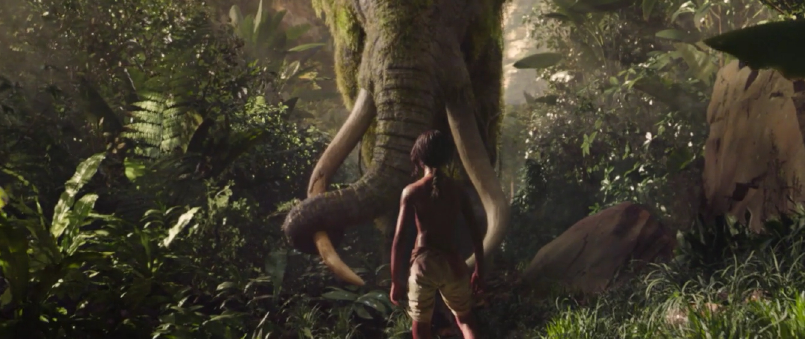 Mowgli raconte que Hathi avait déjà été pris dans une trappe et que, pour se venger, il avait saccagé les champs de Bhurpore. Mowgli avait entendu cette histoire de Buldeo qui raconte parfois vrai.
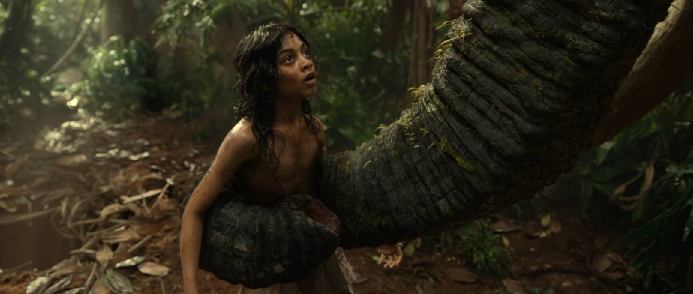 Mowgli arrive à convaincre Hathi de lâcher la jungle sur le village.
« Hathi, lâche la jungle sur le village ! »
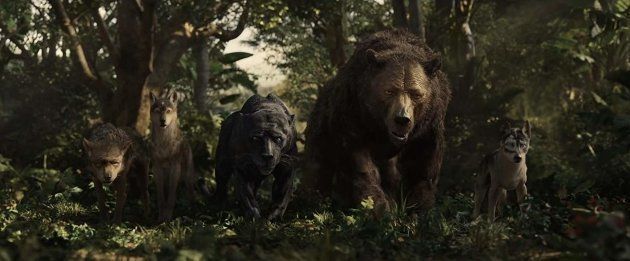 Les animaux de la jungle descendent vers le village.
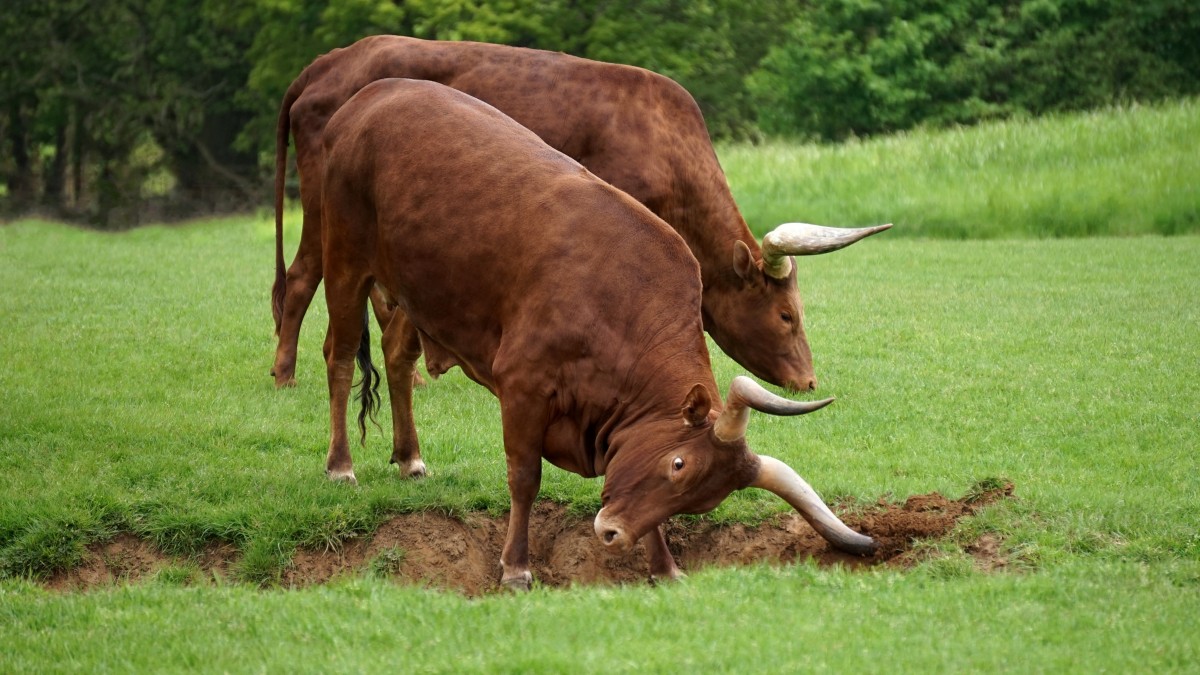 Les animaux détruisent les champs.
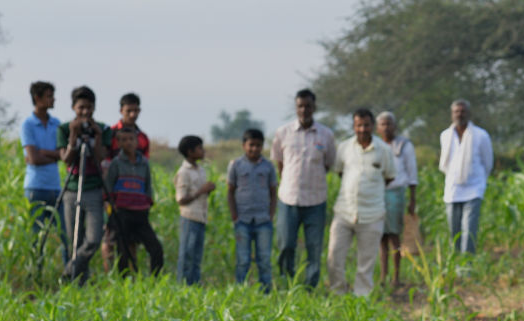 Les villageois se réveillent le matin fort surpris.
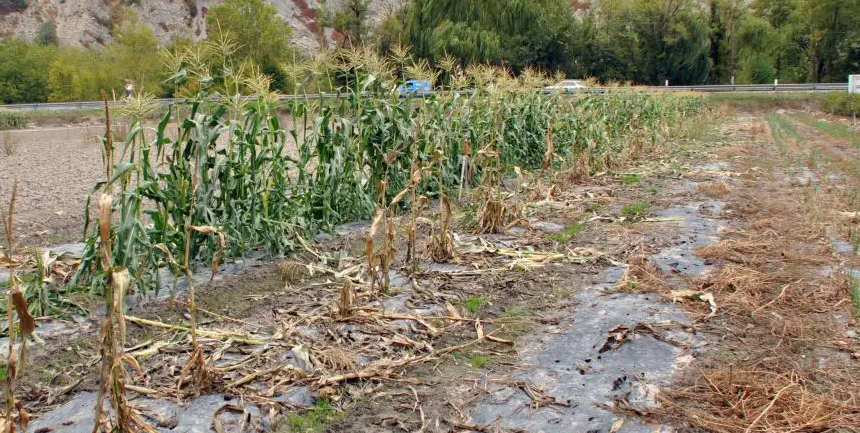 Les villageois voient leurs champs dévastés par les animaux de la jungle.
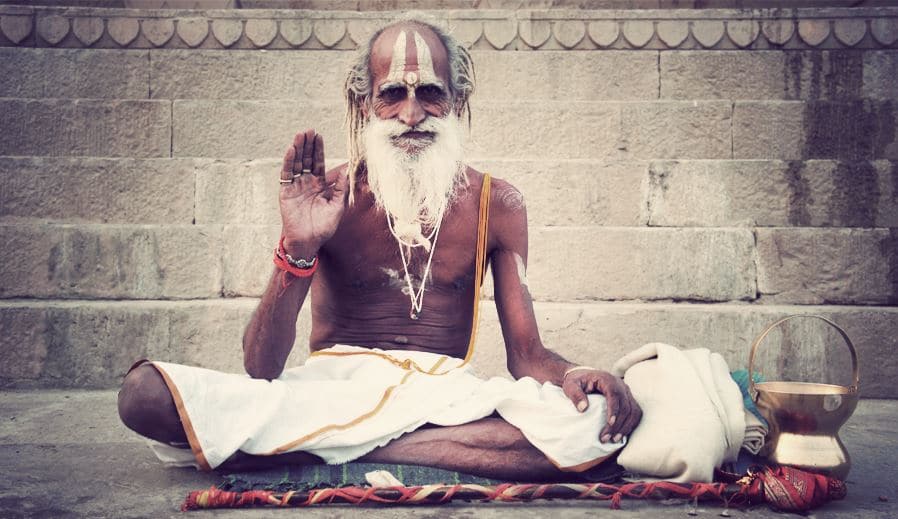 Le brahmane dit que le village a offensé la jungle.
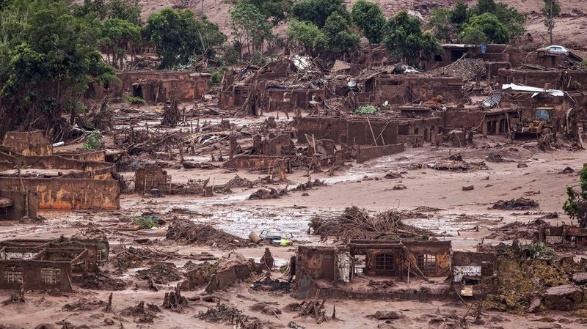 Les animaux entrent dans le village et le détruisent tout. Les villageois n’ont pas le choix; ils doivent fuir.
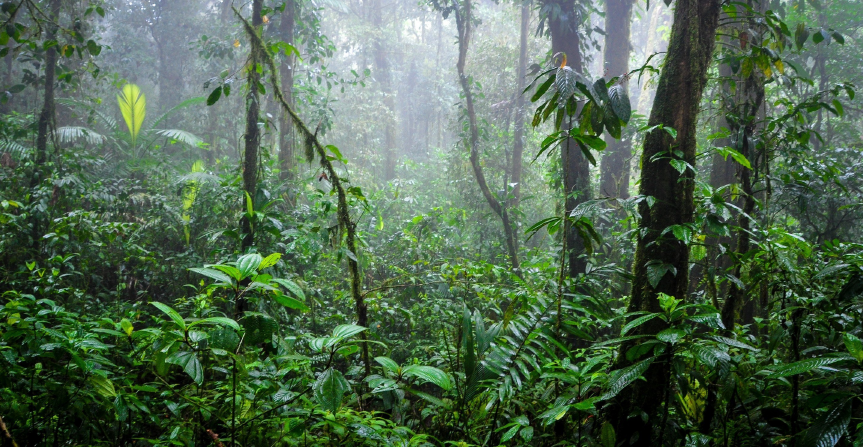 Un mois plus tard, la jungle avait reconquis l’espace du village.